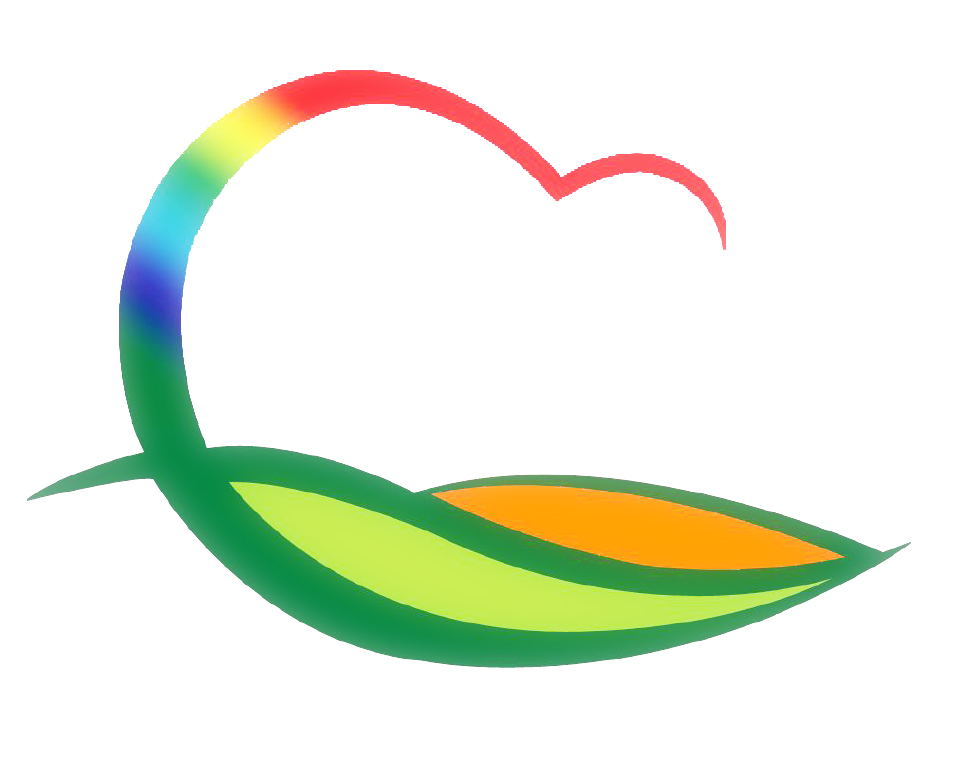 주간업무 (5.17. ~ 5.23.)
도 시 건 축 과
4-1. 특화거리 전선지중화 가로경관정비공사
사업위치 : 덕성식당 ~ 삼성전자 / 원대로 ~ 이조방앗간
추진내용 : 한전 및 통신 굴착 ※5월 31일 마무리
4-2. 영산동(소로3-134) 군계획도로 개설공사
사업위치 : 영동읍 계산리 586-5번지 일원 ※ L=63m B=6m
추진내용 : 감정평가 의뢰(2차/4필지)
4-3. 2021년도 주민생활 편익사업 준공
대 상 지 :  영동읍 금리 사면보강공사 외 9건(272백만원)
4-4. 황간면 소규모재생 황간역 무대 조형물 설치 공사
대상지 : 황간역 무대 조형물 설치(41백만원)
추진내용 : 공사 착공